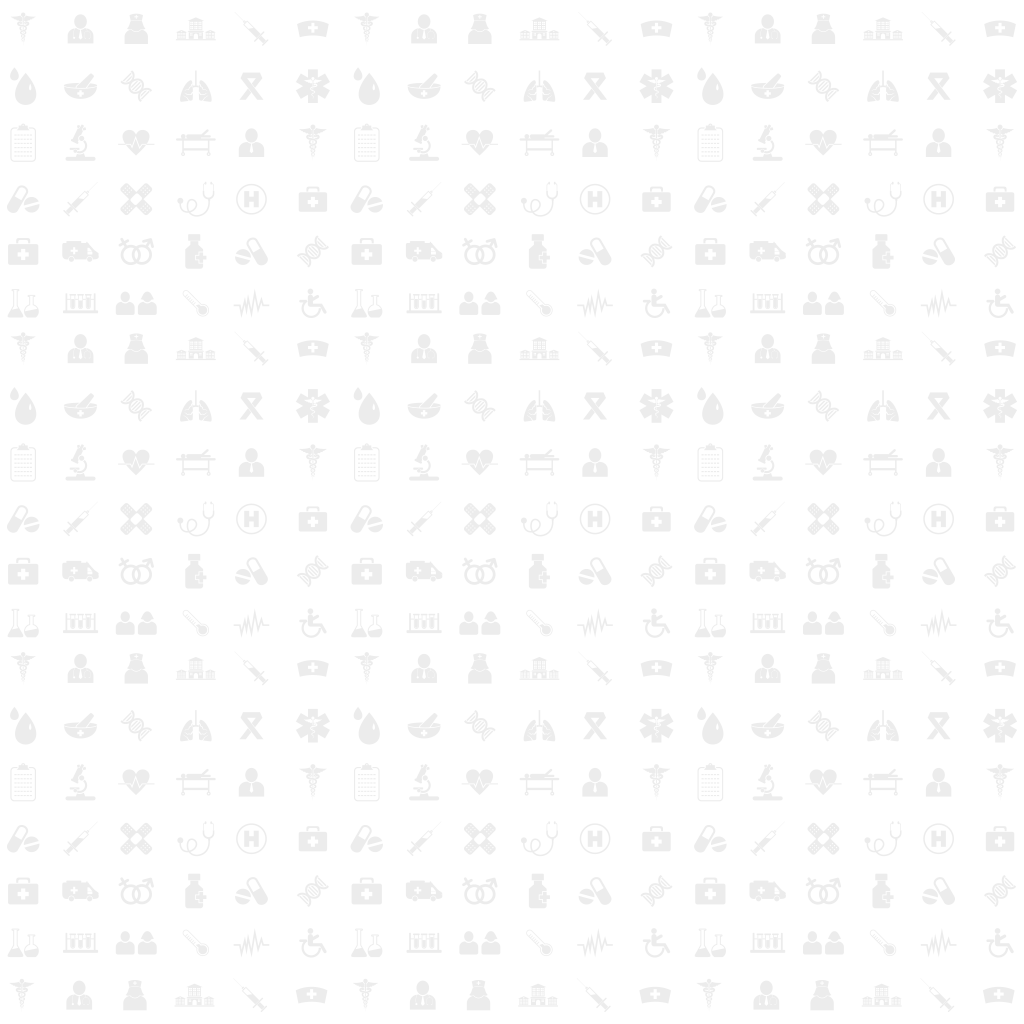 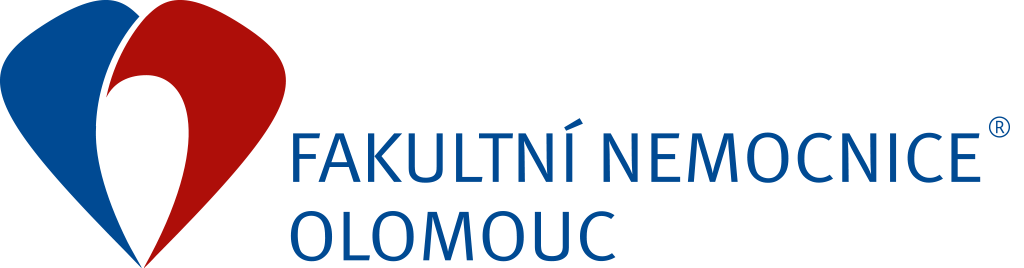 Projekt KIPE
Ing. Čeněk Merta, Ph.D., MBA, MPA
Identifikační údaje projektu
www.fnol.cz
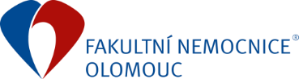 Smlouva o dílo KIPE – účinná od 26.11.2020 zahájení realizace
První etapa – Prováděcí projekt
Skončí nejpozději do 4 měsíců od data nabytí účinnosti této smlouvy.
Tato etapa plnění bude zahrnovat minimálně:
zhotovení prováděcího projektu
oponentury objednatele 
akceptace prováděcího projektu.
www.fnol.cz
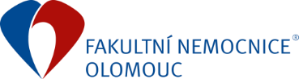 II. Druhá etapa - Implementace integrační platformy, včetně vybudování potřebných vazeb 
Má být realizována nejpozději do konce 16tého měsíce od účinnosti smlouvy tj. nejpozději do 31.3.2022
 
Tato etapa plnění bude zahrnovat minimálně:

a) instalaci integrační platformy, 
b) vývoj, customizace, implementace,
c) vybudování potřebných integrací s využitím integrační platformy,
d) školení zaměstnanců objednatele pro správu systému,
e) testování, testovací provoz,
f) zkušební provoz,
g) servis a Technickou podporu od zahájení zkušebního provozu do akceptace díla jako celku (servis a technická h) podpora bude poskytována na všechny části díla, které budou v rámci všech budoucích etap plnění zhotovitelem objednateli dodány),
h) akceptace II. etapy  - výstupem bude akceptační protokol, který bude zároveň podkladem pro fakturaci ceny této etapy plnění.
www.fnol.cz
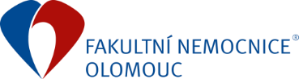 III. Třetí etapa –Implementace portálu eHealth
Tato etapa plnění začne nejdříve po akceptaci druhé etapy plnění a skončí nejpozději do konce 23. měsíce od data nabytí účinnosti této smlouvy tj. 31.10.2022.
Tato etapa plnění bude zahrnovat minimálně:
a) dodávku základního systémového software, včetně implementace a integrací,
b) školení používání portálu eHealth, včetně jeho administrace,
c) testovací provoz,
d) dobudování všech chybějících funkcionalit,
e) zkušební provoz skupin,
f) akceptace třetí etapy plnění. Výstupem bude akceptační protokol, který bude zároveň podkladem pro fakturaci ceny této etapy plnění.
www.fnol.cz
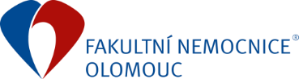 Harmonogram dle dodatku č. 2 ke Smlouvě o dílo „Integrační platforma“
První etapa → 25.3.2021 → splněno
Druhá etapa  →  31.3.2022  →  31.7.2022
Třetí etapa  →  31.10.2022  →  31.10.2022

Ukončení projektu  →  31.10.2022  →  31.12.2022
www.fnol.cz
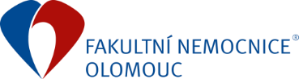 Odůvodnění k dodatku č. 2
Výchozí stav:
Smlouva o dílo byla zveřejněna a je účinná od 26. 11. 2020 a k tomuto datu bylo zahájena realizace předmětu plnění této smlouvy o dílo.
Druhá etapa - Implementace integrační platformy, včetně vybudování potřebných vazeb
Druhá etapa má být dle čl. 5, odst. 2. realizována do konce 16. měsíce od účinnosti smlouvy, tj. nejpozději do 31. 3. 2022.
V rámci druhé etapy je předmětem plnění integrace na nemocniční informační systém (NIS). NIS není předmětem dodávky, ale je předmětem integrace, tj. z hlediska projektu se jedná o systém třetí strany, který má být napojen na dodávaný systém a technologie KIPE, součástí dodávky je jen integrační rozhraní a dodávky a služby na straně KIPE.
NIS je vnitřním systémem FNOL, nicméně se jedná o autorské dílo  společnosti STAPRO (výrobce), která jej FNOL dodala, poskytuje k němu služby a je jediná oprávněná realizovat úpravy tohoto systému, aniž byla porušena autorská práva a garance dodavatele nezbytné pro provoz NIS.
Úpravy NIS pro umožnění integrace, realizace integrace a předávání dat a dokumentů z NIS do KIPE jsou zásadní pro splnění cílů projektu. Z hlediska projektu je NIS zásadním informačním systémem, bez kterého nelze plnohodnotně zajistit splnění cílů projektu.
NIS je zastaralý, tj. nebyl připraven na integraci na moderní technologie cestou KIPE, tj. s využitím standardů DASTA4, IHE, HL7 atd. Zastaralost a nepřipravenost NIS znamená, že úpravy vedoucí k jeho integraci značně převyšují dodavatelem původně odhadovanou náročnost s tím, že v rámci realizace narůstá objem úprav nutných k napojení/integraci NIS na KIPE.
Aby bylo možné výše uvedený termín etapy splnit, požadoval dodavatel zajištění integračního rozhraní na straně informačního nemocničního systému (NIS) do 30. 6. 2021. Na základě tohoto a provedené analýzy dodavatele NIS a jeho nabídky příjemce objednal úpravy NIS vedoucí k zajištění součinnosti pro dodavatele KIPE. Objednávka je k dispozici zde: https://smlouvy.gov.cz/smlouva/16135811?backlink=ld6f3, plnění bylo dodáno do 30. 6. 2021, nicméně bylo zjištěno, že rozsah realizovaných úprav není dostatečný pro realizaci integrace KIPE na NIS.
Na základě tohoto zjištění a intenzivního testování a další analýzy dodavatel NIS předložil další nabídku a rozšíření integrace a exportu dat pro KIPE. Tyto úpravy NIS byly objednány 9. 11. 2021, objednávka je k dispozici zde: https://smlouvy.gov.cz/smlouva/18320783?backlink=ld6f3, plnění této objednávky stále probíhá s termínem dokončení 15. 2. 2022. Plnění je dodáváno po částech, tj. již realizované části jsou průběžně ověřovány a zpracovávány dodavatelem KIPE. Příjemce předpokládá, že plnění bude dodáno v tomto termínu.
www.fnol.cz
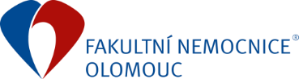 Nárůst nutných změn vede k tomu, že jsou úpravy realizovány více objednávkami a i již realizované dodávky úprav mají nedostatky a vady, které brání plnohodnotnému nasazení integrace a tedy zajištění součinnosti. o	Příjemce vynaložil maximální úsilí pro zajištění součinnosti/připravenosti, nicméně z důvodů u třetí strany (dodavatele NIS), ji nebyl schopen zajistit.
Z uvedeného plyne, že požadovaný termín zajištění součinnosti 30. 6. 2021 nebyl splněn v tomto termínu, ale bude splněn v termínu 15. 2. 2022, tj. více než 7,5 měsíce po požadovaném termínu.
Od zajištění součinnosti do termínu konce etapy (31. 3. 2022) je jen 1,5 měsíce. Dodavatel KIPE	není schopen dodat plnění v takto krátké době. Situace a upozornění na rizika dodávky jsou opakovaně projednávána na kontrolních dnech projektu.
Pozdní zajištění součinnosti by dodavatele KIPE opravňovalo k prodloužení doby dodávky druhé etapy o 7,5 měsíce, nicméně po projednání dodavatel KIPE požaduje prodloužení min. o 4 měsíce – změna doby plnění etapy z 16 měsíců na 20 měsíců s dokončením plnění druhé etapy do 31. 7. 2022.
Tato změna sama o sobě neznamená prodloužení plnění celé dodávky, jen prodloužení plnění dílčí etapy o 4 měsíce na základě nezajištění součinnosti. Prodloužení plnění celé dodávky je vysvětleno a odůvodněno v rámci změny třetí etapy uvedené v následujícím textu.
Předmětem dodatku je prodloužení doby plnění druhé etapy z konce 16. měsíce na konec 20. měsíce od zahájení realizace  předmětu plnění (viz text dodatku).
Třetí etapa –Implementace portálu eHealth 
Třetí etapa má být dle čl. 5, odst. 2. realizována do konce 23. měsíce od účinnosti smlouvy, tj. nejpozději do 31. 10. 2022.
Součástí podmínek plnění třetí etapy je „Smluvní strany sjednaly, že s ohledem na podmínky financování plnění předmětu této smlouvy (dotační zdroje) je nutné, aby akceptace díla jako celku proběhla do 1.6.2022.“.
V případě prodloužení druhé etapy do 31. 7. 2022 není možné splnit dodávku třetí etapy a celé plnění do 1. 6. 2022. Současně třetí etapa navazuje na druhou etapu, která je podmínkou nutnou pro realizaci třetí etapy a je nutné tedy prodloužit plnění dodávky za 1. 6. 2022.
Dodavatel KIPE nepožaduje na třetí etapu ze smlouvy vyplývajících 7 měsíců, ale za minimální dobu považuje 3 měsíce trvání etapy, tj. při dokončení druhé etapy do 31. 7. 2022, dokončení třetí etapy do 31. 10. 2022, tedy do konce 23. měsíce od zahájení realizace předmětu plnění SoD.
Z uvedeného plyne, že není třeba prodlužovat požadovaný termín dokončení plnění třetí etapy a celého projektu (do konce 23. měsíce), ale je nutné odstranit nesplnitelnou podmínku dokončení plnění do 1. 6. 2022.
Předmětem dodatku je odstranění podmínky dokončení plnění třetí etapy a dodávky do 1. 6. 2022 (viz text dodatku).
Změnou v tomto dodatku nedochází ke změně podmínek dle § 222 odst. (3) ZZVZ, změna je v souladu s § 222 odst. (6) ZZVZ.
www.fnol.cz
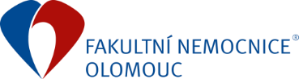 Skutečné důvody posunutí termínů
Neexistuje přesná „architektura“ projektu včetně součinností na vnitřní systémy FNOL v reálném čase.
Součinnost třetích stran při realizaci projektu
	- bez smluvního zajištění
	- neakceptace nabídek třetích stran pro zajištění součinnosti ze strany dodavatele
	- „monopolní chování“ těchto třetích stran
3. Výměna subdodavatele části nezdravotnické dokumentace
4. Řízení projektu ze strany dodavatele
www.fnol.cz
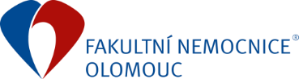 Eliminace rizik pro naplnění projektu KIPE
Důsledná kontrola harmonogramu projektu.
Mapa součinnosti třetích stran s tech. popisem, termínovým plněním a smluvním zajištěním
3.   Kontrola subdodavatelů generálního dodavatele – účasti na kontrolních dnech, společná setkání při    postupných pracích
4. „Přebírání“ projektového řízení
5. „Pracovní“ harmonogram zatím stranou pro 2. etapu na 1.7.2022
www.fnol.cz
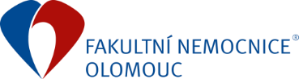 Děkuji za pozornost
I. P. Pavlova 185/6, 779 00 Olomouc, Česká republika
(+420) 588 442 646
cenek.merta@fnol.cz
www.fnol.cz
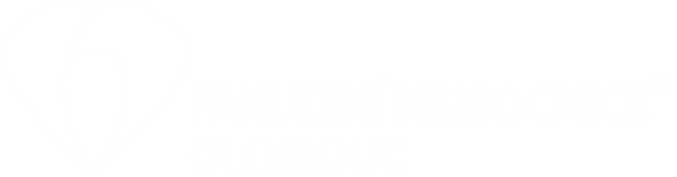